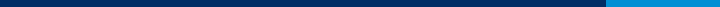 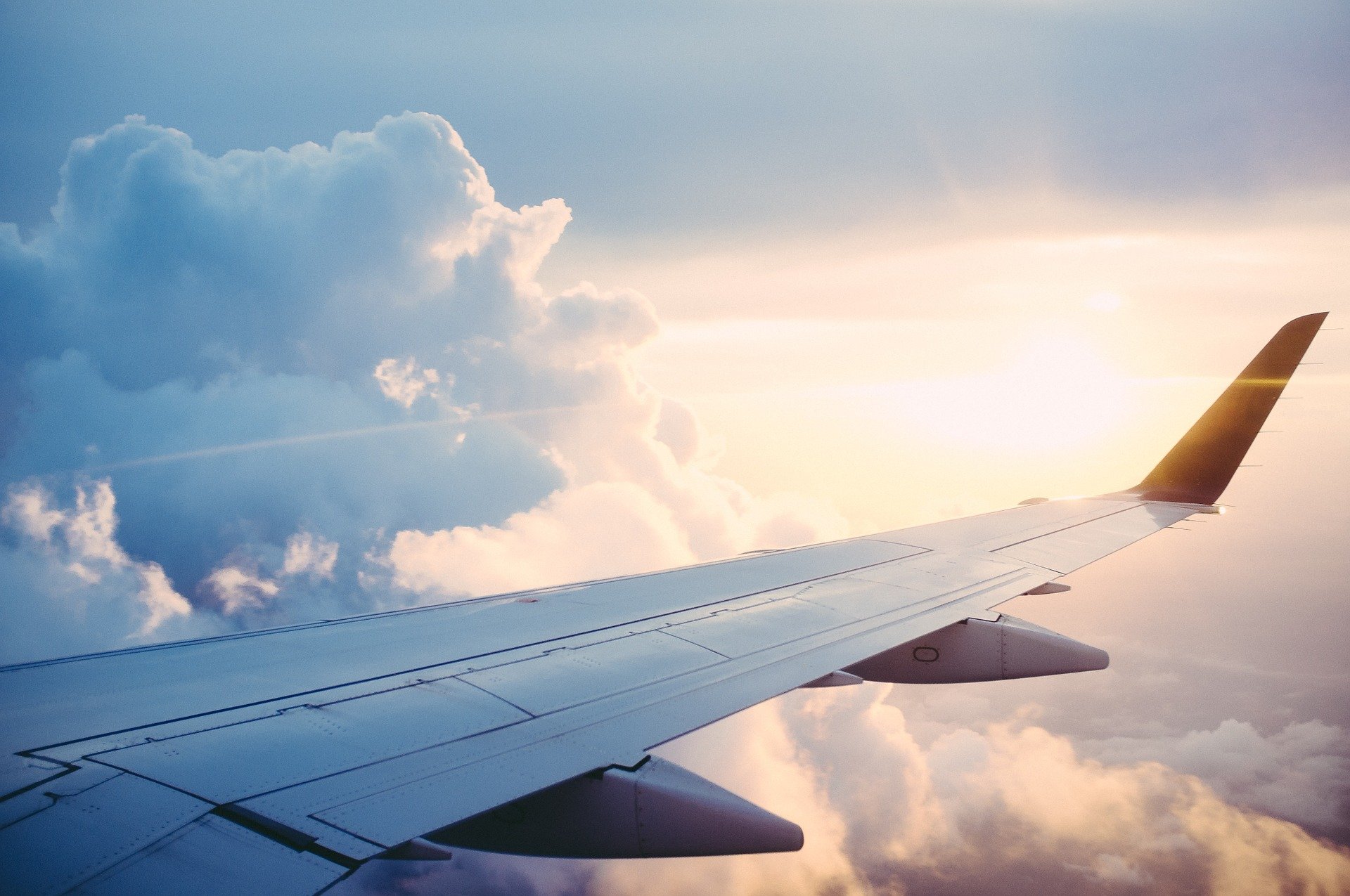 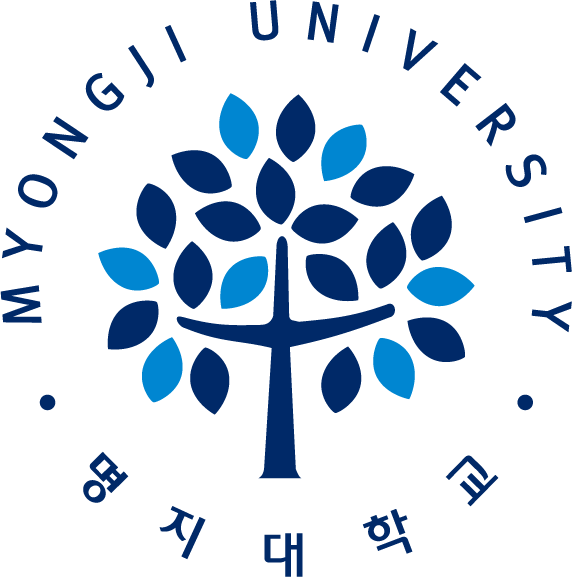 Солонгос улсад зорчсоны дараах үйл ажиллагаа болон  14 хоногийн тусгаарлалт
※ 입국 전, 각 캠퍼스 메신저 아이디를 추가하세요.
 
Before the entry, install the app (Kakaotalk) 
and add ID for each campus.

入境前，请务必添加各校区的微信。

Trước khi nhập cảnh, vui lòng kết bạn 
với nhà trường qua tài khoản ZALO
 tương ứng với cơ sở mình theo học. 
Хилээр нэвтрэхийн өмнө апп-г татах. (Kakaotalk) кампосынхаа ID нэмж оруулаарай.
[서울 Seoul 캠퍼스] 
어학연수생 담당자 연락처

Phone number : 010-5216-1513
KAKAOTALK ID : mju1513
WECHAT ID : myongji_university
[Сөүл кампус] 
Хэлний бэлтгэлийн оюутан хариуцсан багшийн дугаар 

Утасны дугаар : 010-5216-1513
KAKAOTALK ID : mju1513
WECHAT ID : myongji_university
ZALO ID : +82) 01052161513
[Ю-нин кампус]
Хэлний бэлтгэлийн оюутан хариуцсан багшийн дугаар 

Утасны дугаар : 010-8071-1513
KAKAOTALK ID : yonginmyongji_univ
WECHAT ID : yongin_mju 
ZALO ID : +82) 01080711513
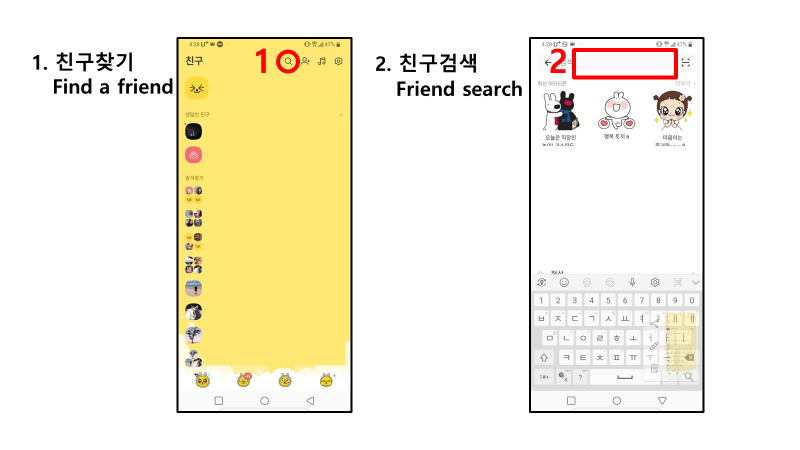 1. 메신저 아이디 추가 (kakaotalk/wechat/zalo)2. 메시지 보내기 (영문명 / 생년월일 / 입국날짜)Step1. Add the kakaotalk ID for each campusStep2. Send a message
 (English name/Date of birth/Date of flight)第一.  添加各小区的微信第二.  发送信息（护照上英文名、出生日期、航班日期）

Bước 1: Kết bạn ZALO với trường (theo đúng ID tài khoản tương ứng với cơ sở mình học)
Bước 2: Nhắn tin cho trường với nội dung Tên tiếng Anh/Ngày tháng năm sinh/ Ngày nhập cảnh)

1, Messenger ID нэмэх (kakaotalk/wechat/zalo)2, Мэссеж илгээх (ангилаар нэрээ бичих/төрсөн он сар/хилээр нэвтэрсэн он сар)
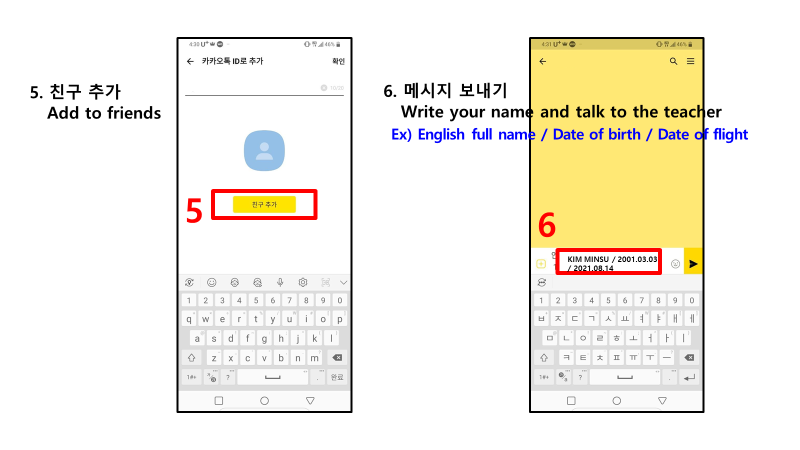 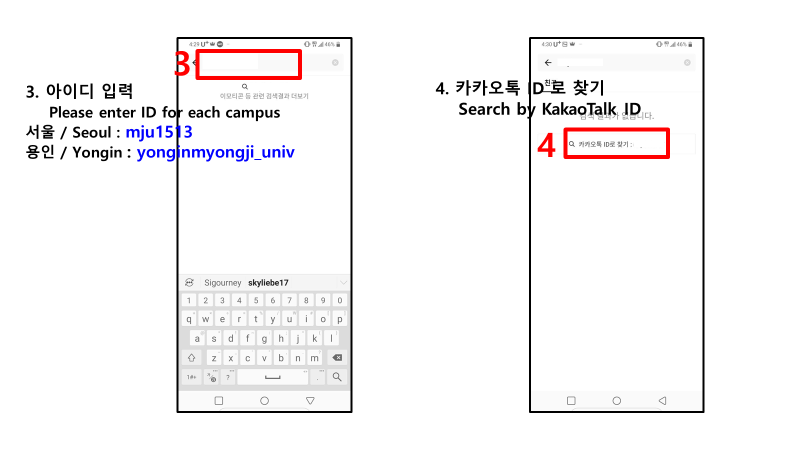 Хилээр нэвтрэх болон
тусгаарлалтын талаарх мэдээлэл
Эх орондоо : PCR 1-р Шинжилгээ өгөх
※ нисэхээс 72 цагын өмнө
Дүүргийн эмнэлэг : 
PCR 2-р Шинжилгээ өгөх
Нисэх дээр буух
②
①
③
⑤
④
⑥
Тусгаарлатаас гарах 1өдөрийн өмнө
Дүүргийн эмнэлэг : 
PCR 3-р Шинжилгээ өгөх
Тусгаарлатаас гарах
14хоног тусгаарлагдах
①
Эх орондоо : PCR 1-р  шинжилгээ өгөх
※ Хилээр нэвтрэхээсээ өмнө хилийн чанадад байгаа холбогдох дипломат төлөөлөгчийн газрын вэбсайт 
(http://overseas.mofa.go.kr) руу орж улс орон бүрийн талаар мэдээлэл шалгана уу.
②
Онгоцны буудалд буух
③
⑤
Эрүүл мэндийн төв : PCR 2,3-р шинжилгээ
өгөх арга
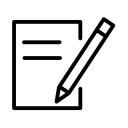 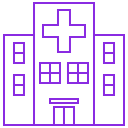 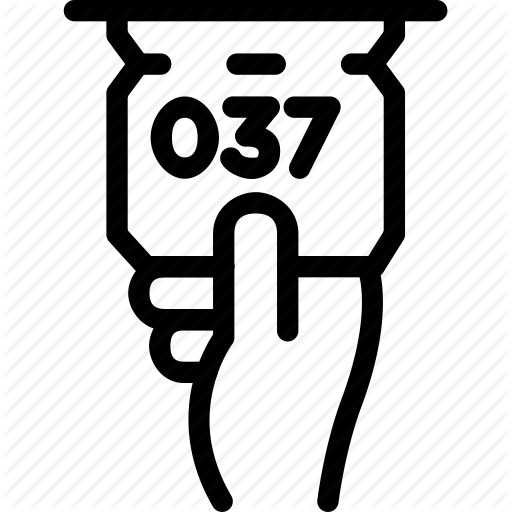 PCR шинжилгээний
хариуг авах утасны
 дугаарыг бичих
※дугаар байхгүй бол
  хариуцсан багшийн дугаар бичих
Тухайн хаяг дээр байх
  эрүүл мэндийн төв/дүүргийн
 захиргаа явах
Хүлээлгийн дугаар авах
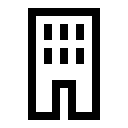 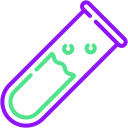 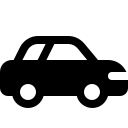 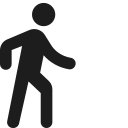 ※ PCR 2-р шинжилгээ : хилээр нэвтэрсэн өдөр
 эсвэл дараагын өдөр өгөх
※ PCR 3 -р шинжилгээ : тусгаарлалтаас
 гарах өдөрийн өмнө өгөх
※ такси дуудах: https://www.enkor.kr/taxi
or
Эрүүл мэндийн төврүү
Алхах /таксигаар явах
PCR шинжилгээ
өгөх
④
Тусгаарлагдах байр
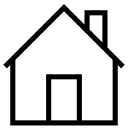 14
14хоногт тусгаарлалтаас гарахгүй байх! 
Өдөр бүр халуунаа хэмжин/илтгэх!

※ Илтгэхгүй байх тохиолдолд 
албадан буцаах арга хэмжээ авна
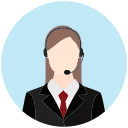 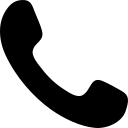 Тусгаарлалтын үеэр түргэн тусламж хэрэгтэй бол
 түрүүлж эрүүл мэндийн төврүү залгасны
 дараа сургуулийн багштайгаа холбогдох
④
④
Тусгаарлагдах байрны төрөл болон дугаар
④
④
14хоногын тусгаарлатын хяналт
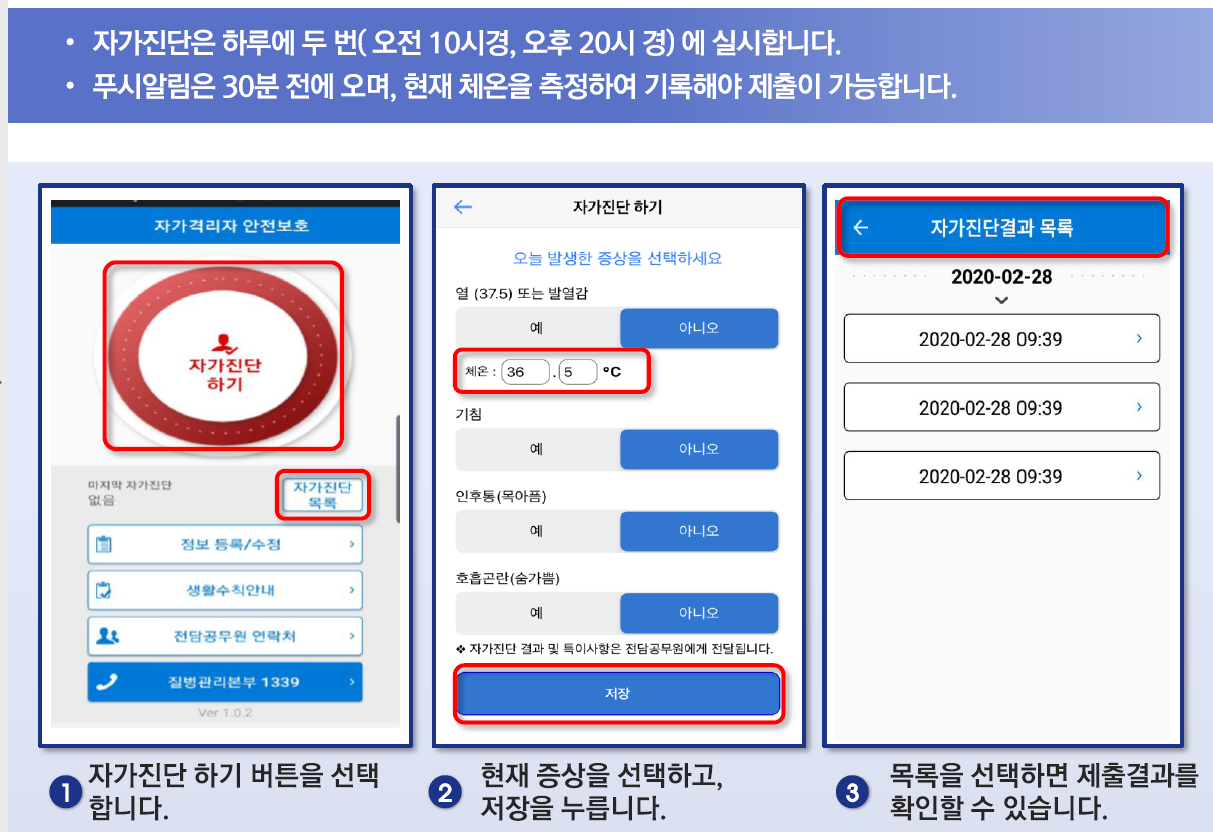 ④
④
Тусгаарлалт, шинжилгээ зэрэг гадаад
 оюутнуудад зориулсан дэмжлэг.
1. Хорио цээрийн дэглэмээс гарахын өмнө шинжилгээ өгөхдөө гадаад оюутнуудад зориулсан тусгай такси (тусгаарлалгдаж байгаа байр → эрүүл мэндийн төв) захиалах сайт нээгдэнэ.
* сайт хаяг : https://www.enkor.kr/taxi

2.Тусгаарлатын үеэр өдөр тутмын хэрэгцээт зүйлийг худалдаж авах боломжтой "Онлайн худалдааны төв" -ийн талаарх мэдээлэл   
  * сайт хаяг : 1. (https://enkor.kr),  2. (https://seoullife.shop)
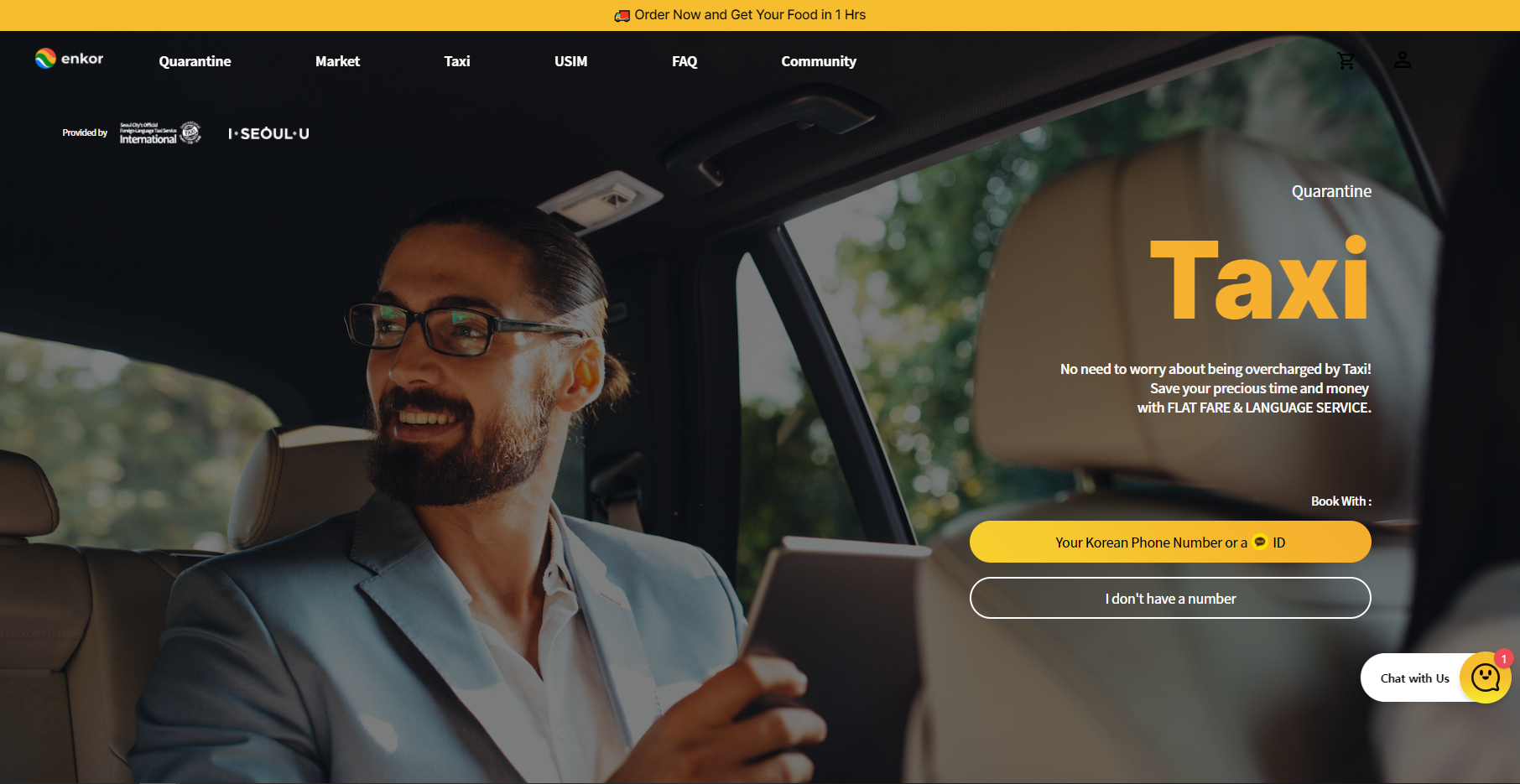 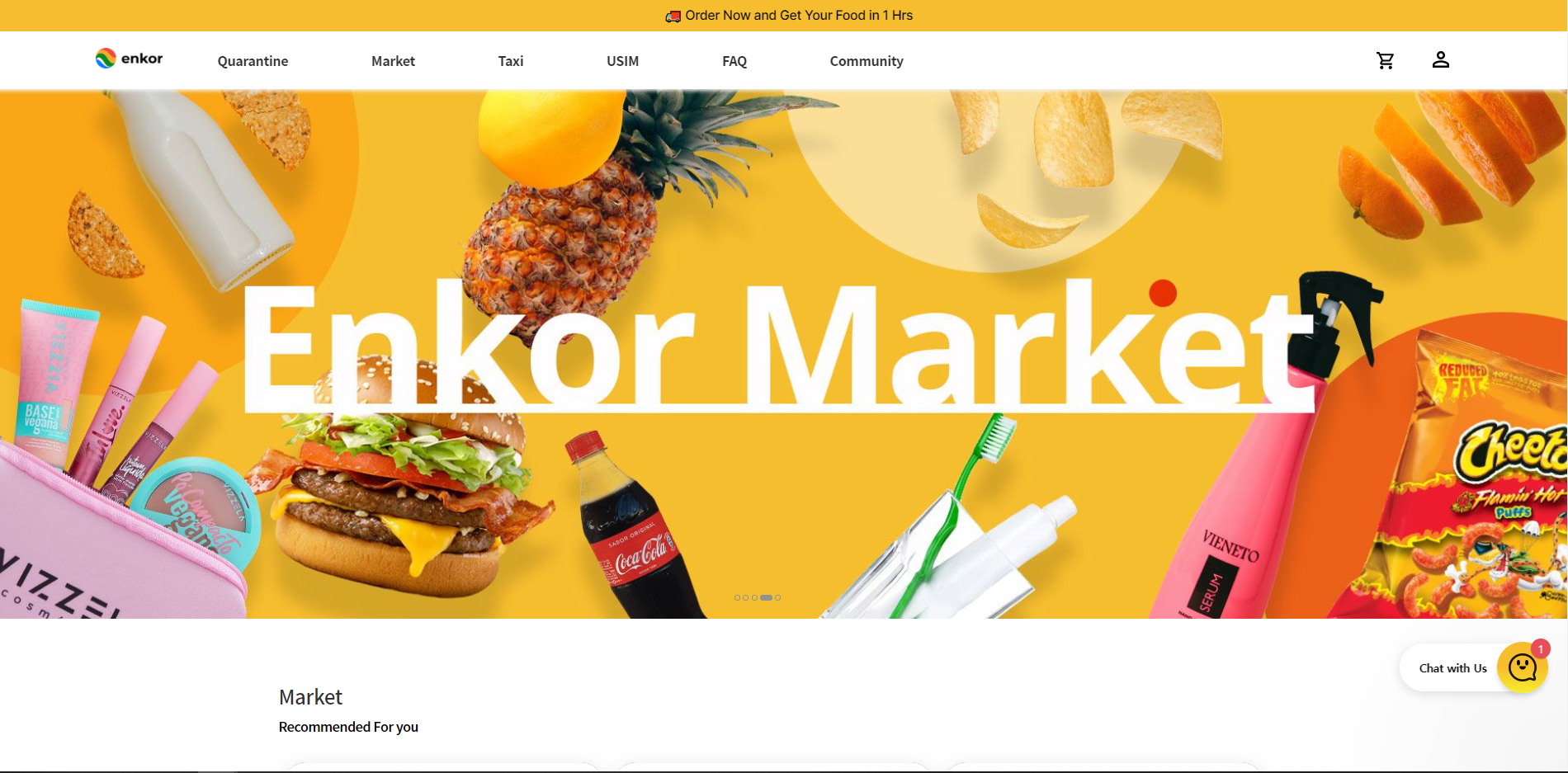 ⑥
Тусгаарлалтаас гарах
Хилээр нэвтэрсэн 14 хоног дахь өдрийн 12цагт
 тусгаарлалт дуусна.
 ※Тусгаарлалтын бичгээ батлан шалгаарай
1. . 14хоногын турш үүссэн бүх хогоо(хоолны хог багтсан)
    ялгахгүйгээр улбар шар хогны уутанд хаях.
     ※Хоолны хогоо хөргөгчинд хадгалан тусгаарлалт дууссан өдөр 
     бусад хогнуудтай хамт хаях.
2. Бүх хогийг улбар шар уутанд хийсний дараа,
    цагаан өнгийн хогны уут(энгийн хог)руу нэг удаа дахин хийх.
    ※хогоо баглах заавар бичлэг: https://youtu.be/bkgylC3SuxE
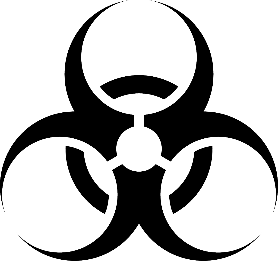 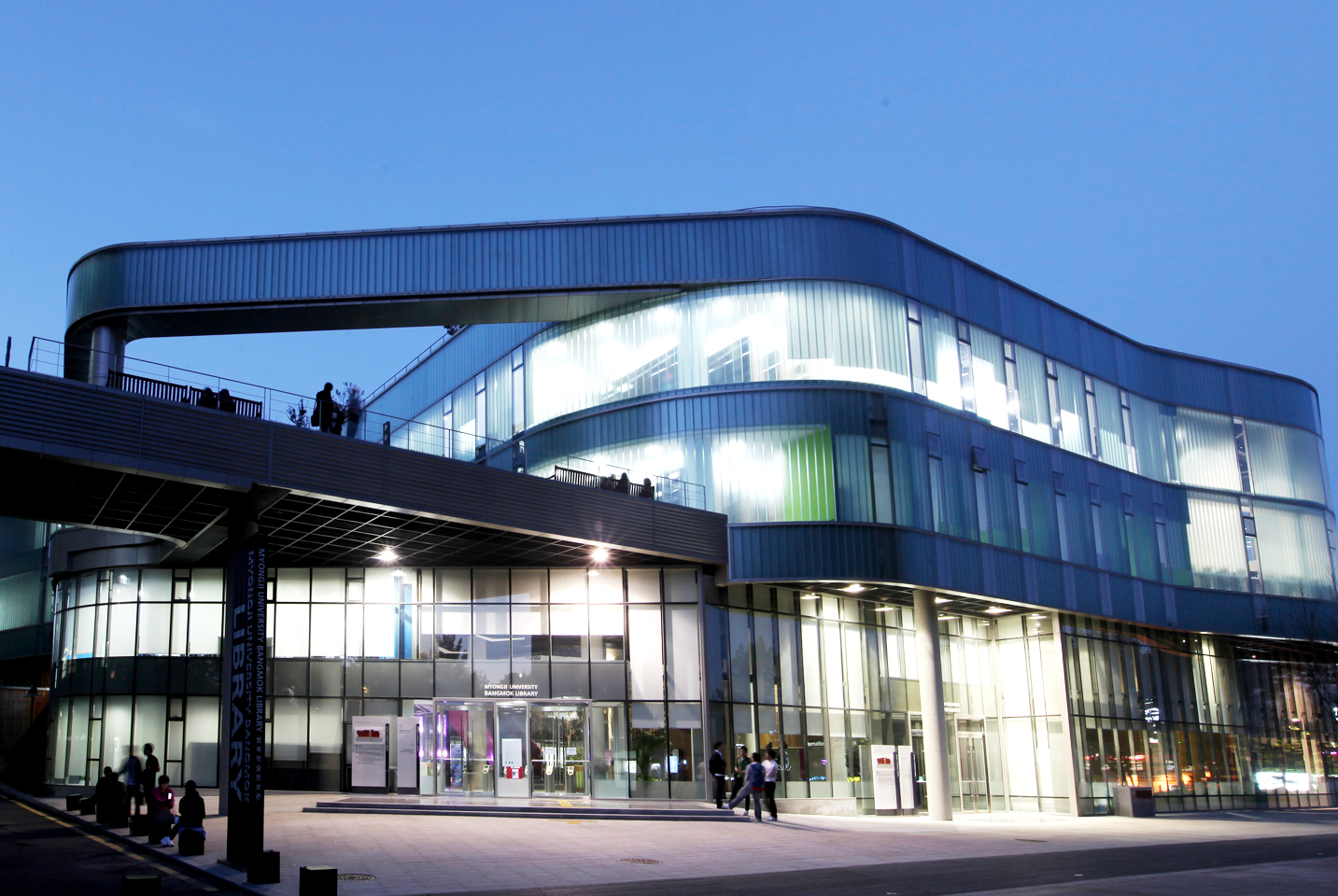 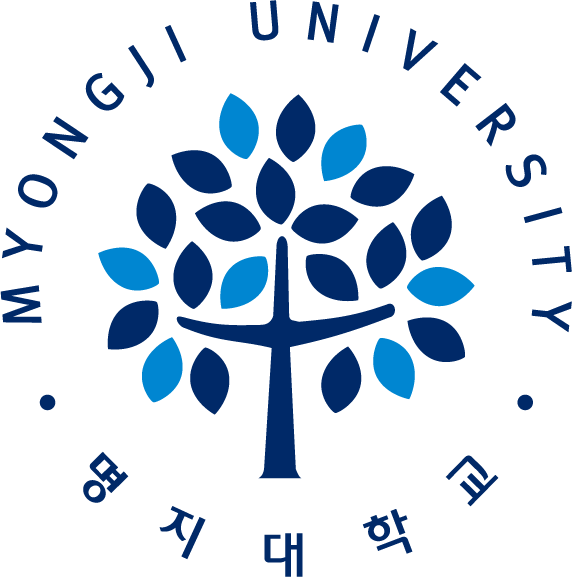 Hope to see you soon!